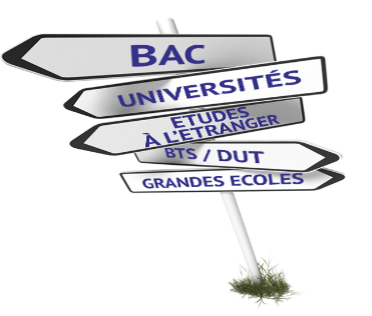 المسار المهني الاعدادي
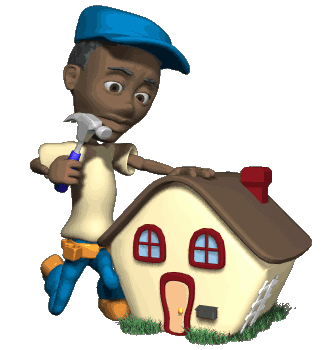 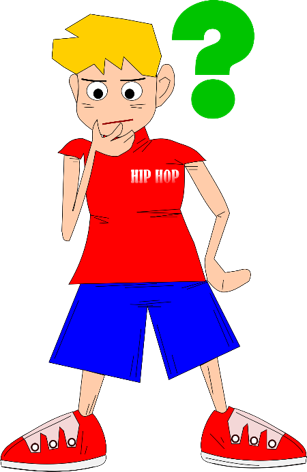 www.facebook.com/tawjihpress
www.facebook.com/groups/tawjihpress
http://tawjihpress.com
من إنجاز : المستشار في التوجيه التربوي ادريس الحاتمي
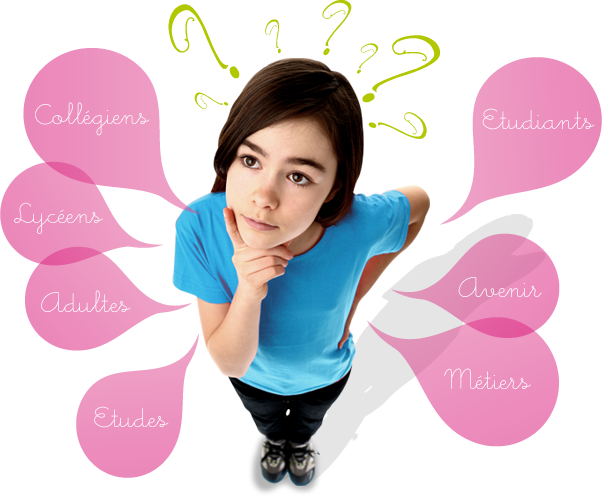 الدراسة بعد  السنة السادسة ابتدائي
تعد السنة السادسة سنة ختامية للسلك الابتدائي و التي تحل بعدها عدة اختيارات سنتطرق اليها في هذا العرض بالتفصيل ،حيث سنتطرق الى المواضيع التالية :
1- امتحان نيل شهادة الدروس الابتدائية
2- إمكانات التوجيه بعد السنة السادسة ابتدائي
الثانويات العسكرية
التكوين المهني :
مستوى التخصص
المسار المهني الاعدادي
الثانوي الاعدادي العام
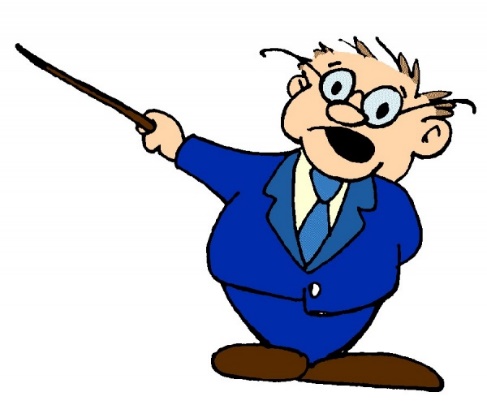 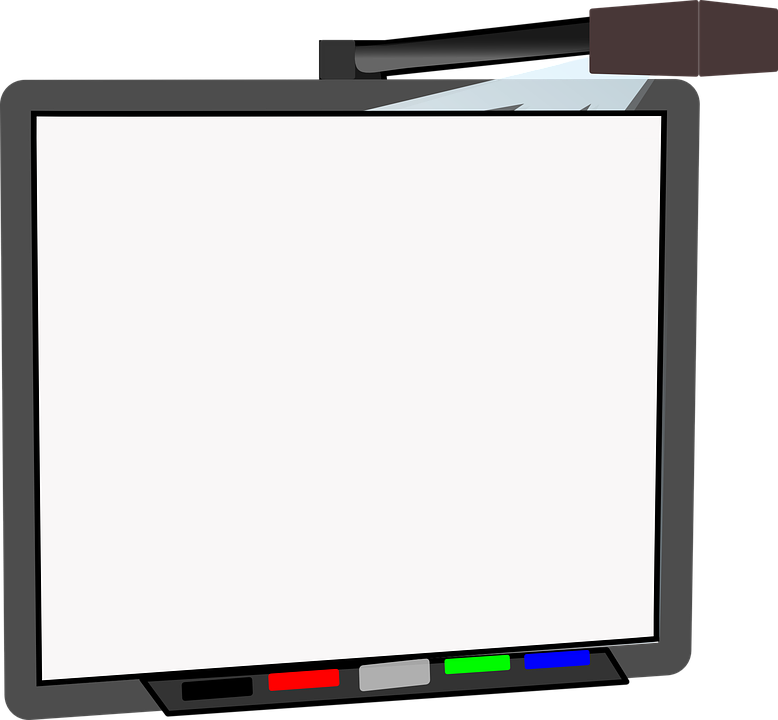 المسار المهني الاعدادي
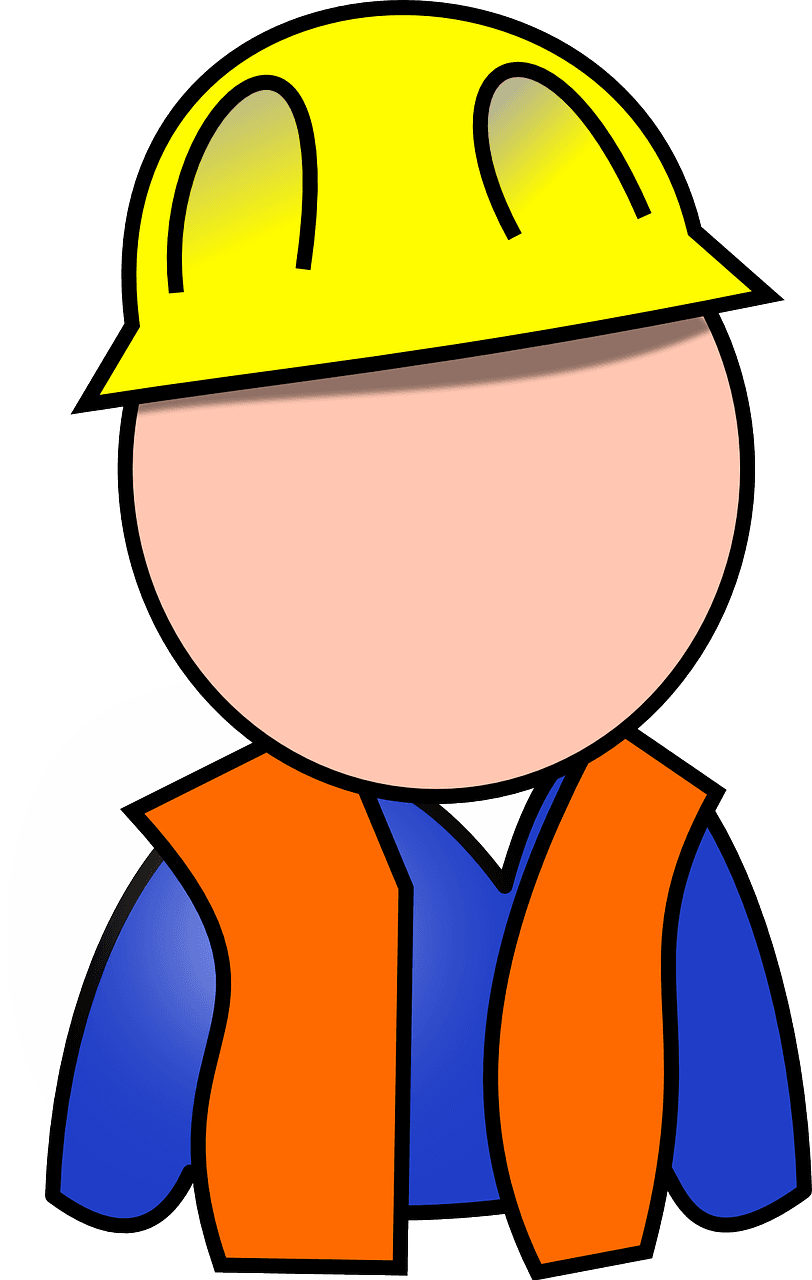 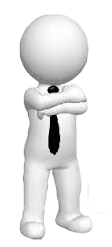 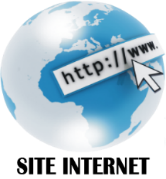 www.facebook.com/tawjihpress
www.facebook.com/groups/tawjihpress
http://tawjihpress.com
المسار المهني الاعدادي
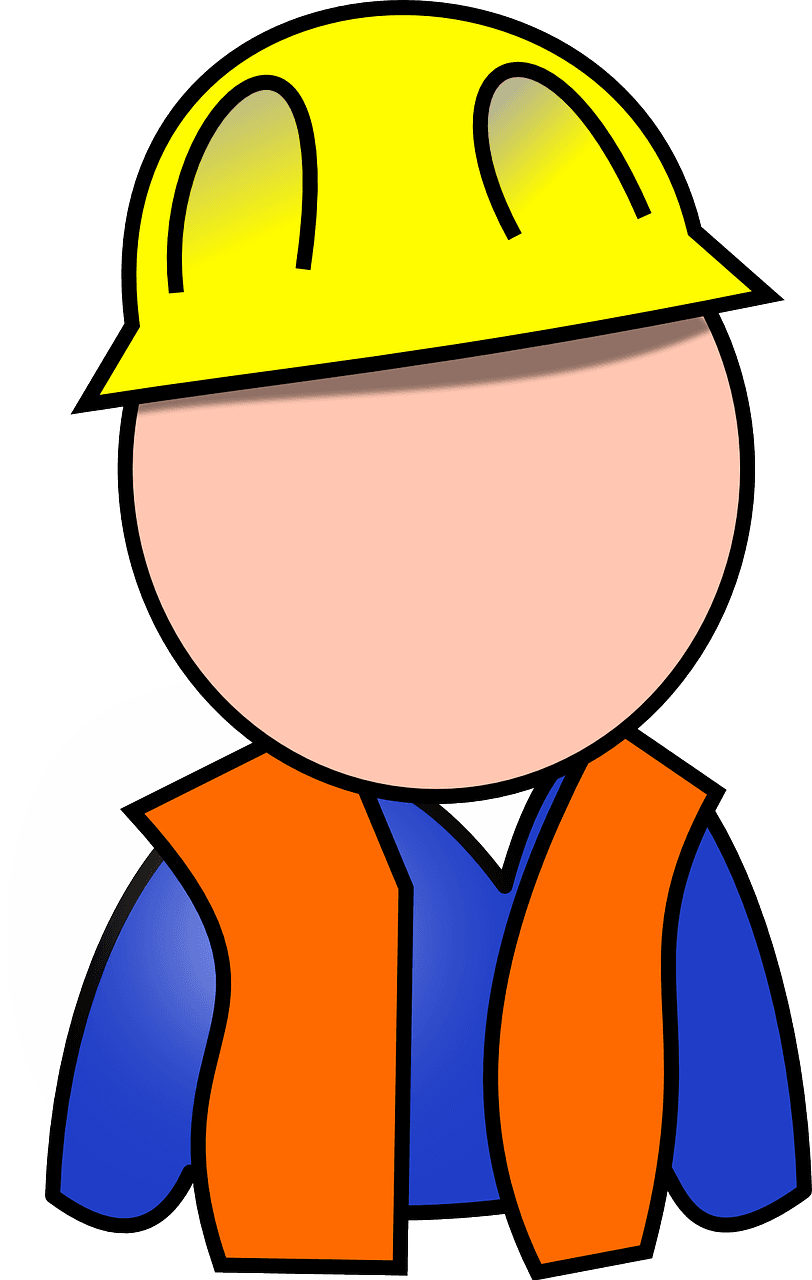 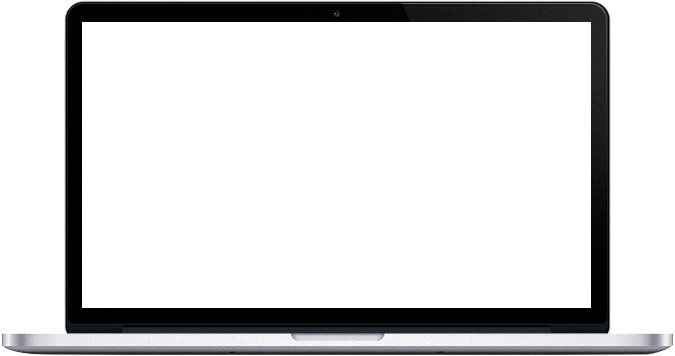 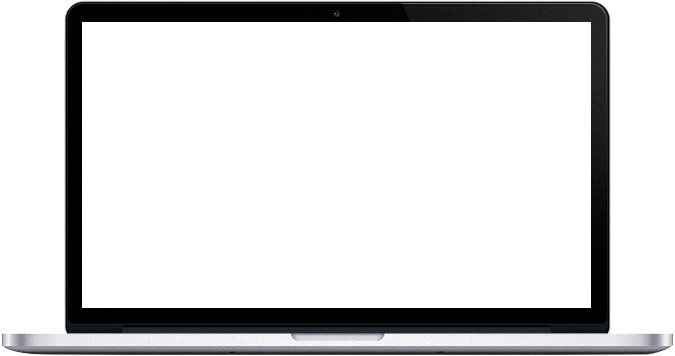 يمثل معبرا بين التكوين المهني ومؤسسات التعليم العالي، وتسمح للدارسين بمؤسسات التكوين المهني بمواصلة تعليمهم الثانوي العام و المهني و  العالي إلى آخر مراحله.
يعتبر المسلك المهني الاعدادي مسارا مناسبا للتلاميذ المتوفرين على قدرات عملية وملكات تفكير عملي ومهارات يدوية ولمن ليس لهم القدرات الكافية على التفكير المجرد الذي يتطلبه التعليم العام.
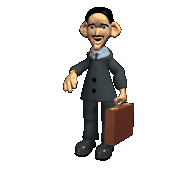 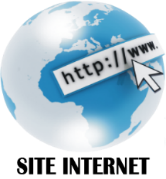 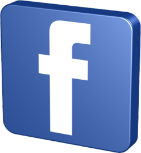 www.facebook.com/tawjihpress
www.facebook.com/groups/tawjihpress
http://tawjihpress.com
[Speaker Notes: الاا ابابا اباباب تبابلاا ابابا تابابا]
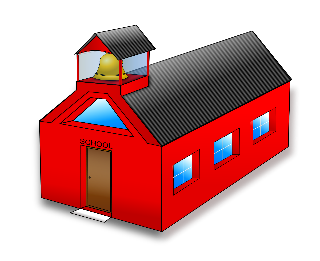 تعليم عام يتابعه التلاميذ في الفصول الثانويى الإعدادية (المواد العلمية والأدبية)
دروس وأشغال تطبيقية ( المواد التخصصية حسب طبيعة التخصص المختار) يتم إنجازها في مراكز التكوين المهني،
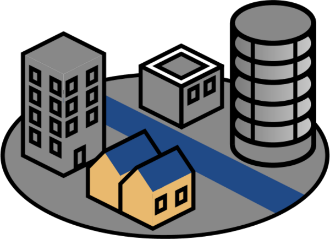 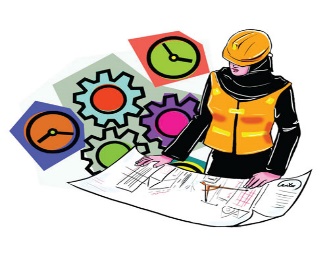 الهندسة البيداغوجية للمسار المهني الاعدادي
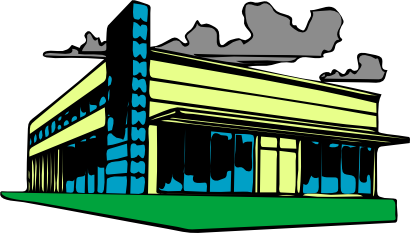 تداريب مهنية يستفيد منها التلاميذ داخل المقاولات
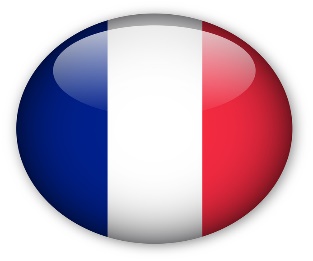 تدريس المواد المهنية باللغة الفرنسية.
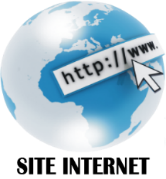 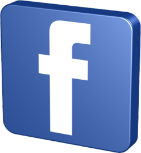 www.facebook.com/tawjihpress
www.facebook.com/groups/tawjihpress
http://tawjihpress.com
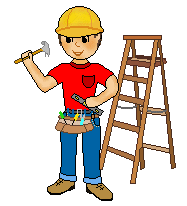 مجالات  المسار المهني الاعدادي
المجال الصناعي
المجال الخدماتي
المجال الفلاحي
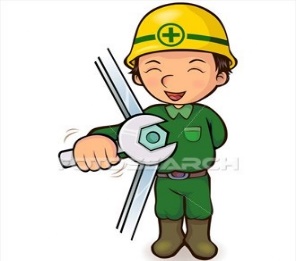 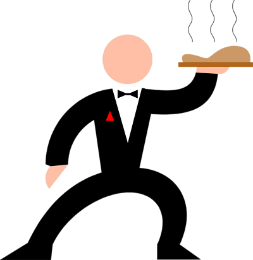 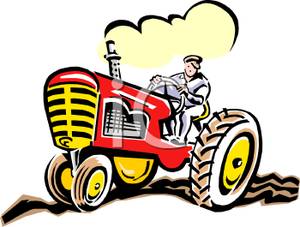 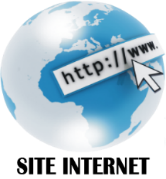 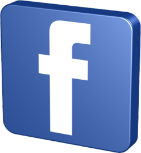 www.facebook.com/tawjihpress
www.facebook.com/groups/tawjihpress
http://tawjihpress.com
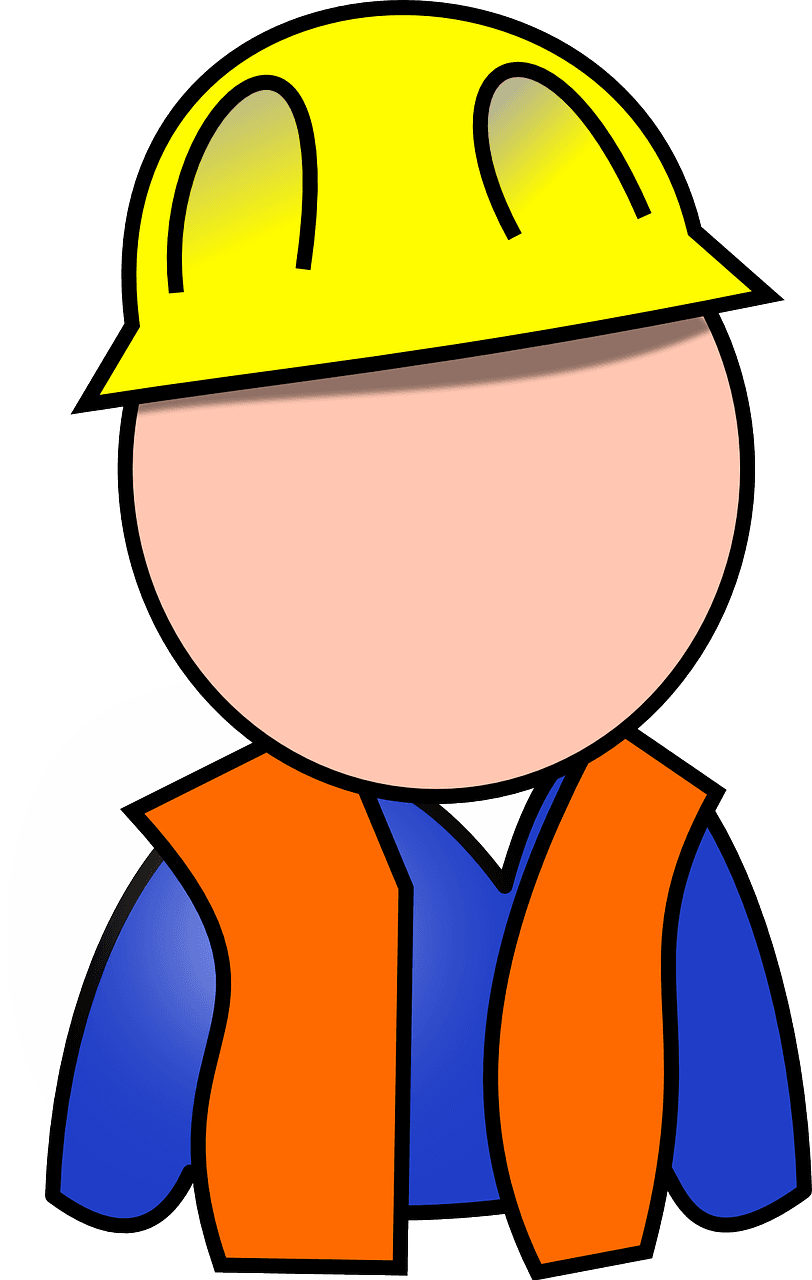 نظام الدراسة بالمسار المهني الاعدادي
إجراء المراقبة المستمرة في المواد المهنية بالسنة أولى اعدادي وفق الإجراءات و التوجيهات الجاري بها العمل في مراكز التكوين المهني
إجراء المراقبة المستمرة في مواد التعليم العام بجميع المسارات المهنية بالتعليم الاعدادي وفق الإجراءات و التوجيهات المطبقة على هذه المواد بالنسبة للتعليم الثانوي الاعدادي العام
اعتماد حصة أسبوعية  من 4 ساعات للمواد المهنية على مستوى مؤسسة التكوين خلال السنة الأولى على أن ترتفع تدريجيا خلال المستويين المواليين
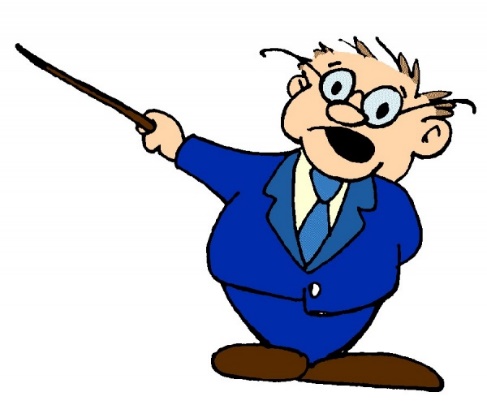 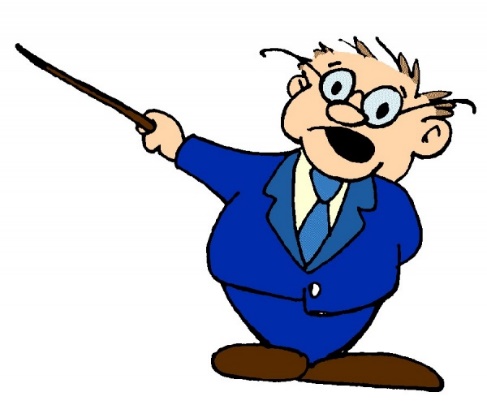 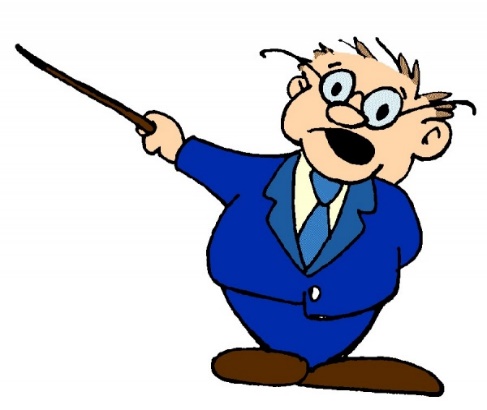 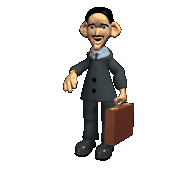 الثانوي الاعدادي المهني
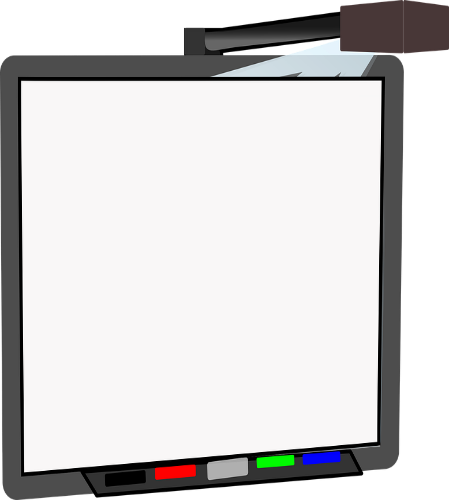 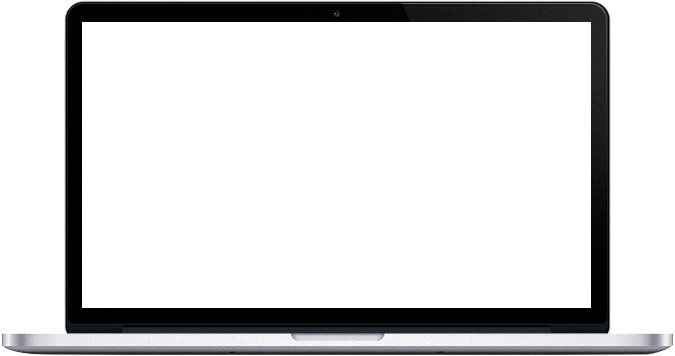 نظام
الامتحانات
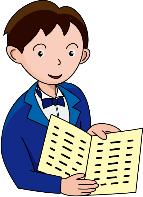 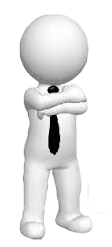 مواد غير معممة
من إنجاز : المستشار في التوجيه التربوي ادريس الحاتمي
التوجيه بالمسار المهني الاعدادي
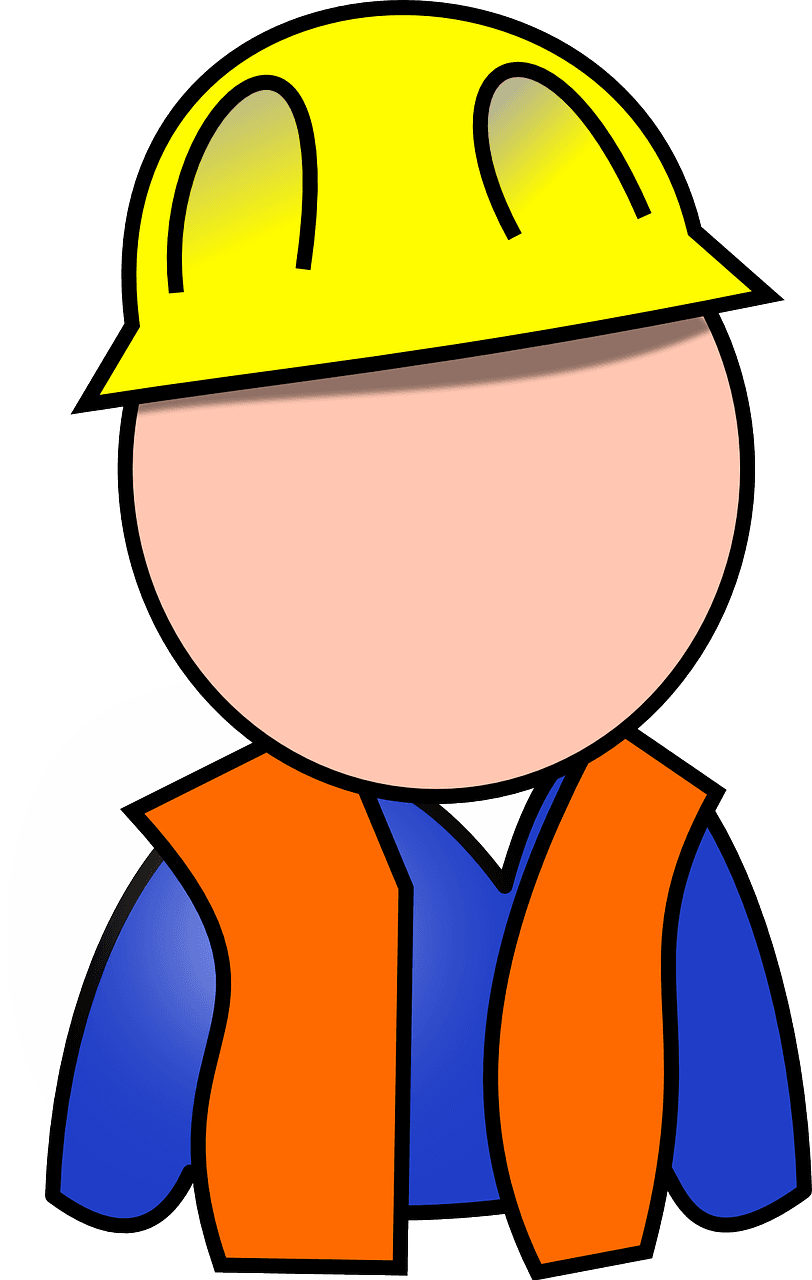 ولوج المسار المهني الاعدادي يتم من خلال عمليتين :
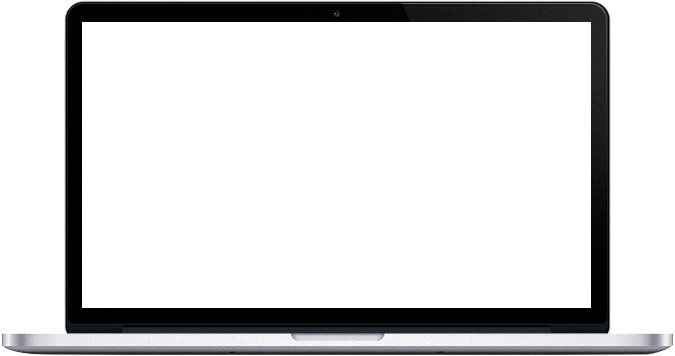 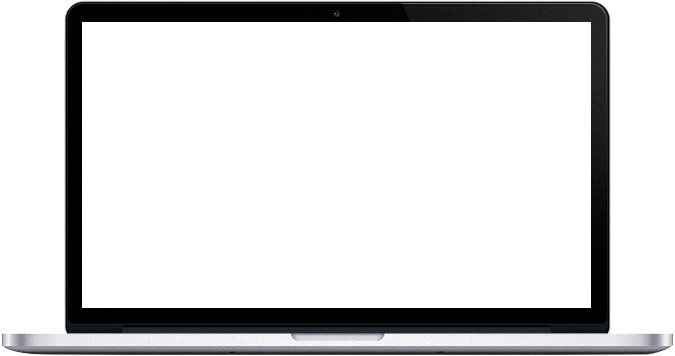 عملية إعادة  التوجيه
عملية التوجيه
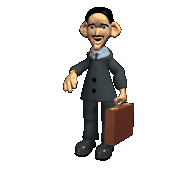 تلاميذ السنة أولى اعدادي 
خلال بداية السنة الدراسية قبل متم شهر اكتوبر
تلاميذ السنة السادسة من التعليم الابتدائي الناجحون؛
خلال الدورة الثانية
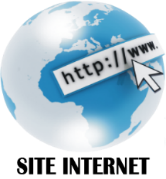 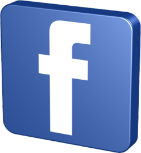 www.facebook.com/tawjihpress
www.facebook.com/groups/tawjihpress
http://tawjihpress.com
[Speaker Notes: الاا ابابا اباباب تبابلاا ابابا تابابا]
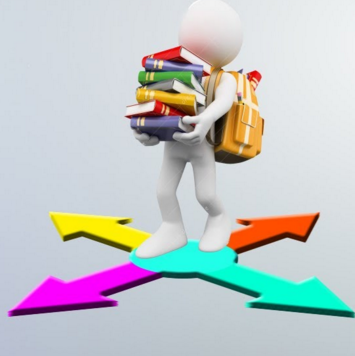 إعادة التوجيه من و إلى  المسار المهني الاعدادي
قبل متم شهر أكتوبر
من المسار الاعدادي العادي الى المسار المهني الاعدادي : 
تعبئة مطبوع الترشيح وفق النموذج المعمول به و ايداعه بإدارة المؤسسة
من المسار المهني الاعدادي الى المسار الاعدادي العادي: 
تعبئة بطاقة إعادة التوجيه وفق مسطرة إعادة التوجيه الجاري بها العمل
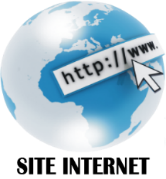 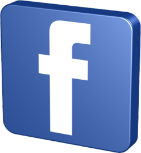 www.facebook.com/tawjihpress
www.facebook.com/groups/tawjihpress
http://tawjihpress.com
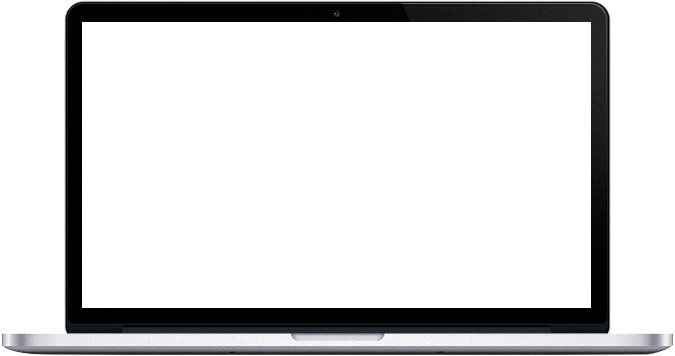 إجراءات الترشيح للمسار المهني الاعدادي
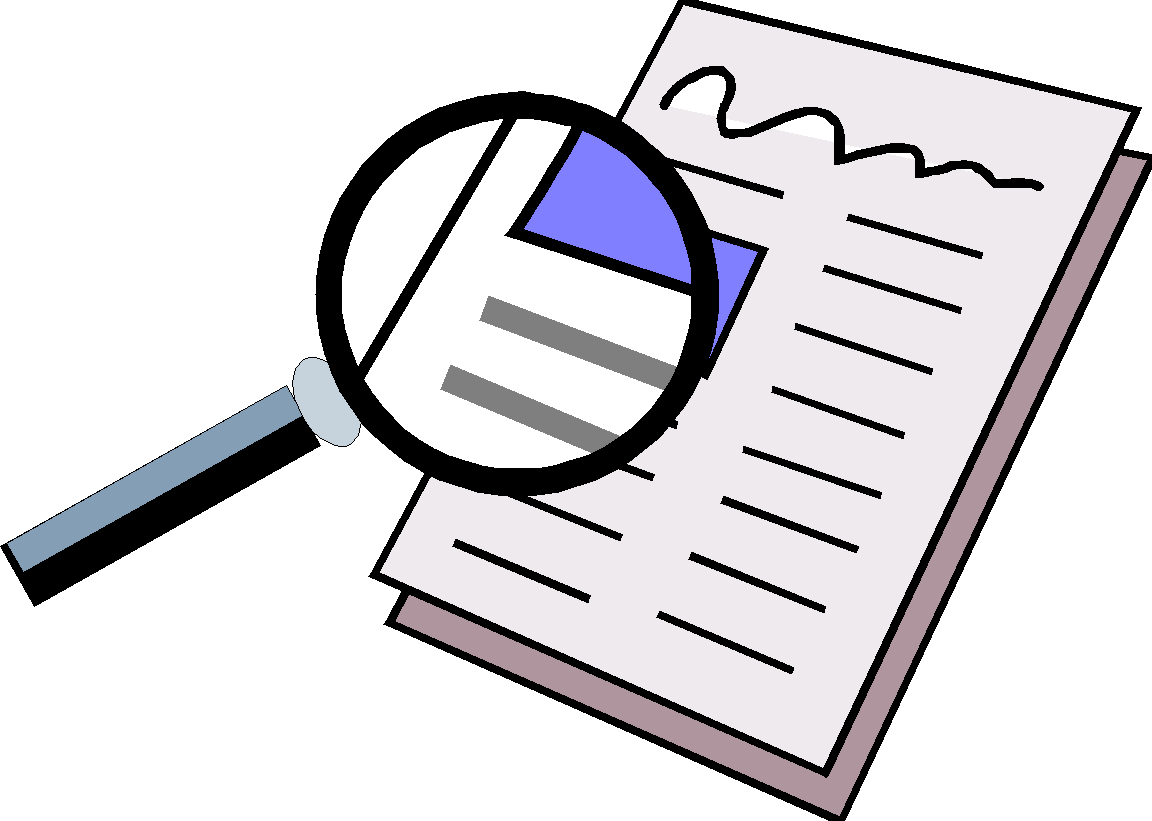 تعبئة مطبوع الترشيح وفق النموذج الموضوع رهن إشارة الإدارة في حدود ثلاث اختيارات
الثانوي الاعدادي المهني
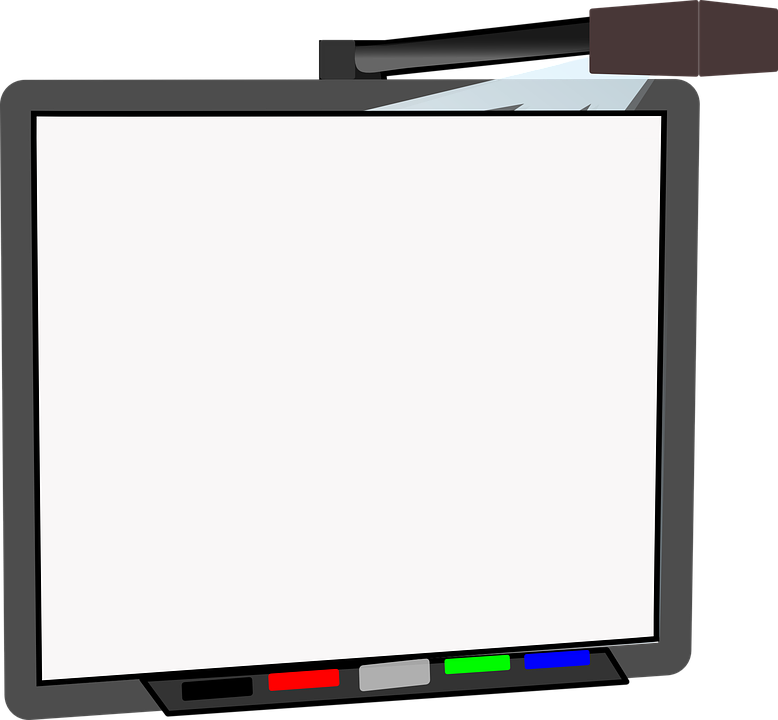 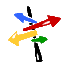 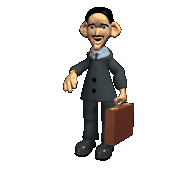 موافقة و التزام ولي امر التلميذ مصادق عليه ببطاقة الترشيح
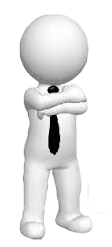 ضرورة تأشير طبيب الصحة المدرسية في الاطار المخصص ببطاقة الترشيح للإشهاد على القدرة البدنية للمترشح على متابعة الدراسة بالمسار المهني الاعدادي
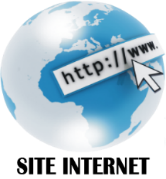 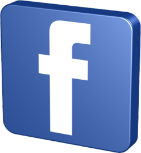 www.facebook.com/tawjihpress
www.facebook.com/groups/tawjihpress
http://tawjihpress.com
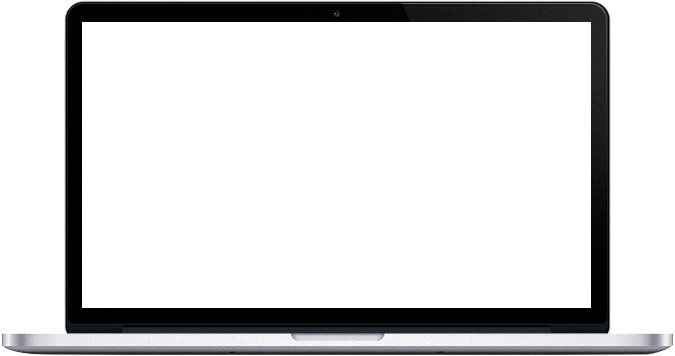 الشروط الصحية العامة الواجب توفرها في المسارات المهنية
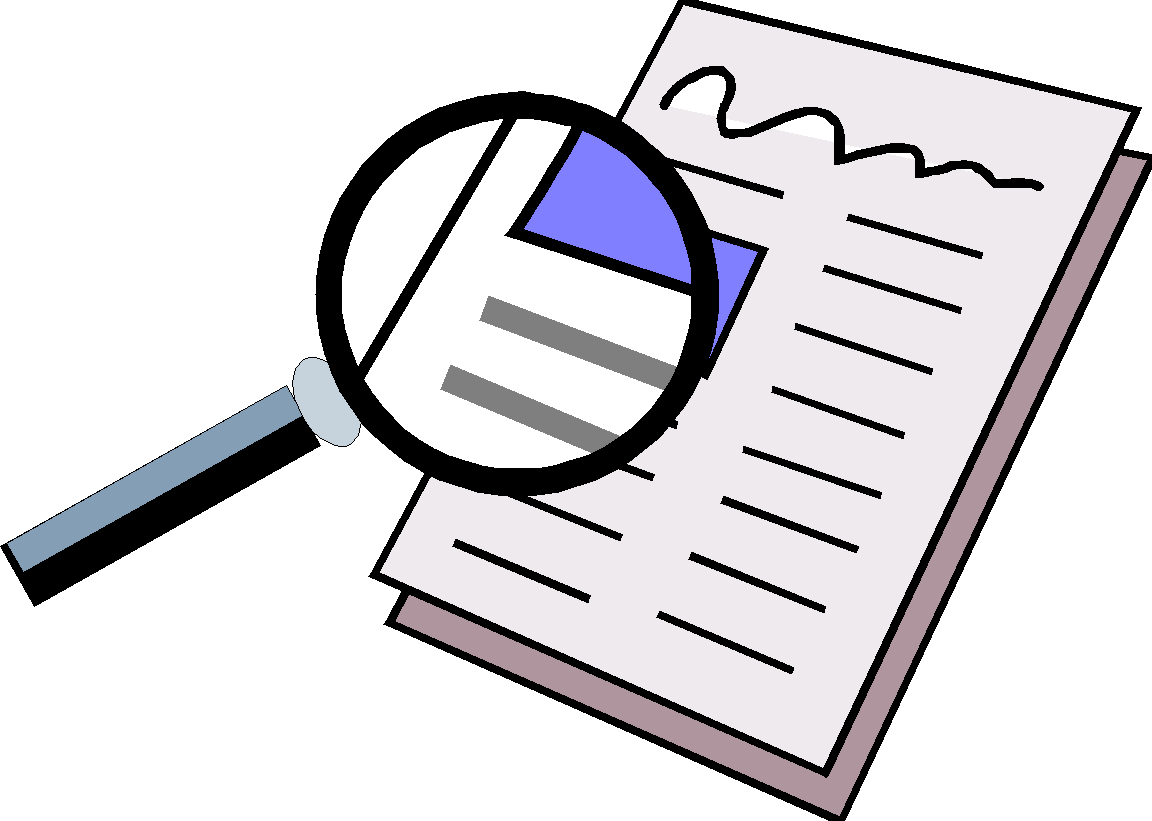 الخلو من  أمراض نفسية حادة
الخلو من إعاقة سمعية حادة
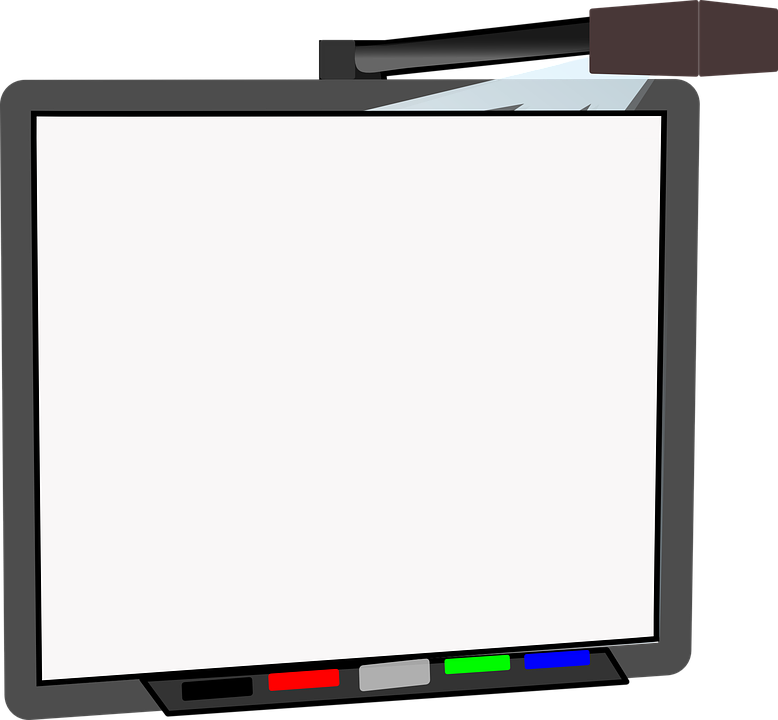 الثانوي الاعدادي المهني
عدم الإصابة بأمراض الحساسية المفرطة التي تعيق التمدرس العادي
الخلو من إعاقة بصرية حادة
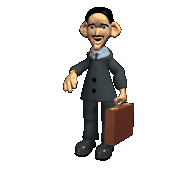 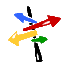 عدم التعرض لنوبات الصرع
الخلو من الامراض المعدية
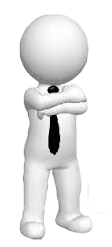 المرونة في توظيف اليدين و الرجلين
الخلو من الامراض المزمنة التي تعيق التمدرس العادي
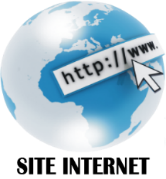 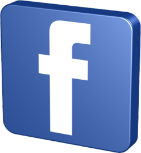 www.facebook.com/tawjihpress
www.facebook.com/groups/tawjihpress
http://tawjihpress.com
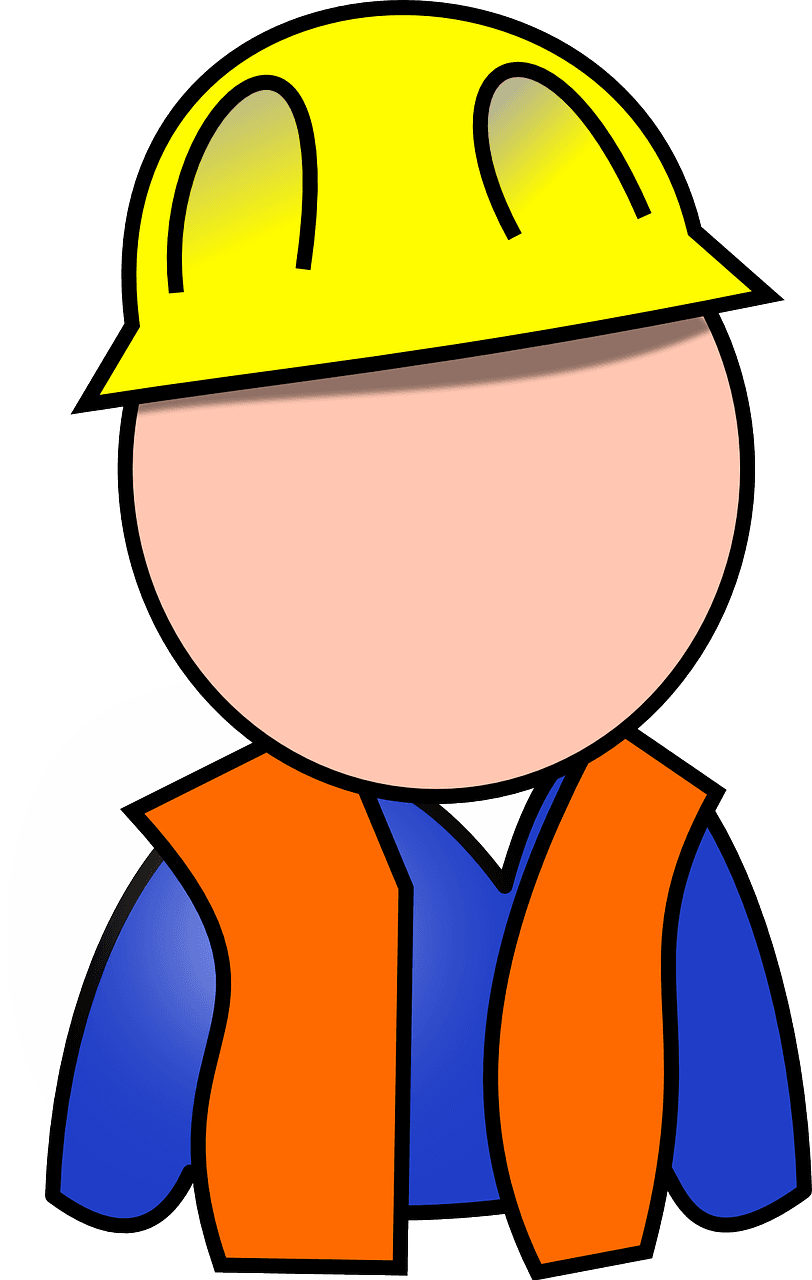 آفاق بالمسار المهني الاعدادي
تتاح للتلاميذ الناجحين نهاية السنة الثالثة اعدادي فرصة اختيار إحدى المسارات التالية:
1- مسار مهني
3- مسار دراسي
2- مسار تكويني
ولوج الجذوع المشتركة العامة و المهنية
ولوج سوق الشغل شريطة بلوغ السن القانوني
او الاستفادة من تدريب مهني بوحدات الإنتاج تتوج بنيل ديبلوم التخصص
ولوج  مستوى التأهيل في معاهد التكوين المهني
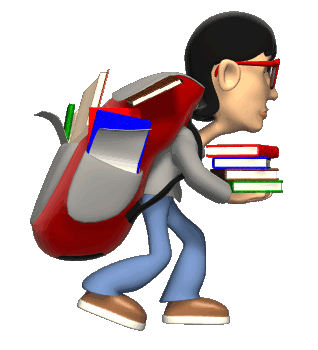 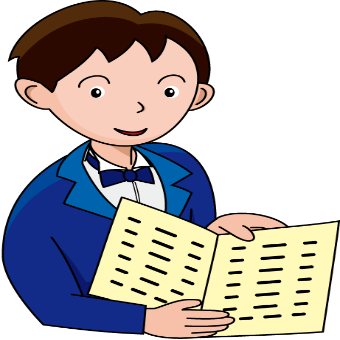 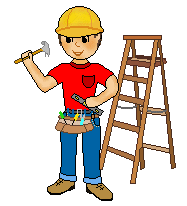